夜間・休日精神科合併症支援システム
二次救急病院
救命救急センター
精神科病院
（合併症支援病院）
この精神症状には
どう対応したらいいの？
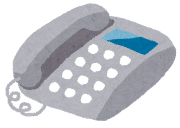 ※輪番制で府内2病院
？
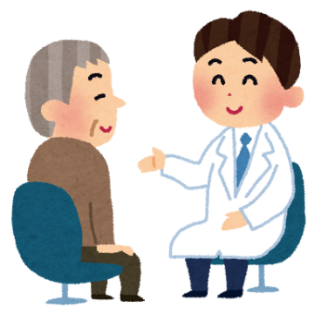 ①電話コンサル依頼
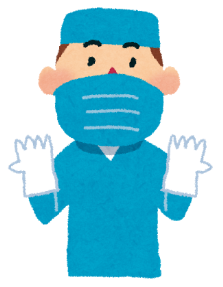 コンサルを行う
精神科医師の配置
身体的な処置
②精神科電話コンサル
そのような場合には
○○するのがいいですよ。
受入先の精神科病院が見つからない・・・
２病院×１床＝　合計２床
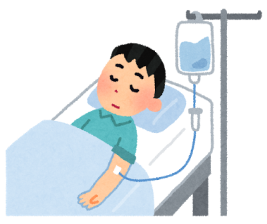 転院受入の
ベッド・スタッフの
確保
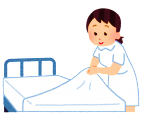 ③受入れ依頼
・システム利用（受診）
　       依頼書（様式１）
・身体治療状況等
　　　確認シート（様式２）
・精神科病院へ転院すること  
      への同意書（様式3）
・診療情報提供書
支援病院へＦＡＸ
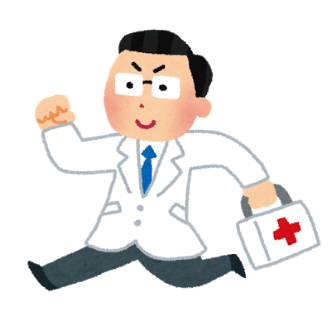 ④精神科病院への転院
サポートのための
身体科医師が待機
病状悪化時等は「戻しあり」
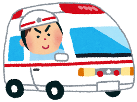 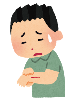 報告
様式５・６
課題の集約・改善方策の検討
報告
バックアップ
消防等
検証会議
（行政・精神科・救命救急センターや二次救急病院・医師会）
報
告
様式４
(事例あれば)
救命救急C
大阪精神科
病院協会
＜システム運用時間＞
平日夜間（17時から翌朝9時）　　休日（朝9時から翌朝9時）
出典：新しい「精神科合併症の救急医療システム」イメージ図より
＊休日とは土日・祝・年末年始
システムの概要
システムの概要
　１　精神科合併症患者を受け入れた二次救急病院や救命救急センター（以
　　　下「二次救急病院等」という。）が、精神科病院（合併症支援病院）
　　　から精神科領域の電話コンサルテーションを受けられる。 
　２　二次救急病院等で身体的な処置を終えた患者のうち、精神科治療が必
　　　要な患者を精神科病院（合併症支援病院）へつなぐ。
　＊精神科合併症患者：精神疾患と身体疾患を併せ持つ患者
システムの稼働時間
平日夜間（午後５時から翌朝９時まで）及び休日（土・日曜日、祝日、年始・年末）

輪番の精神科病院（合併症支援病院）数及びベッド数
２病院、ベッド数２床（各病院１床ずつ）